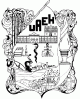 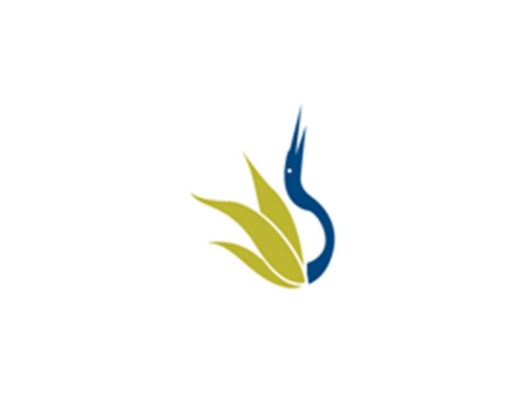 UNIVERSIDAD AUTÓNOMA DEL ESTADO DE HIDALGO
ESCUELA SUPERIOR DE ZIMAPÁN
Licenciatura en Contaduría

Asignatura: Normas de Información Financiera

Tema: Efectivo y equivalente de efectivo NIF C-1

C.P. y M.I.  Alfredo Trejo Espino

Julio- Diciembre 2016
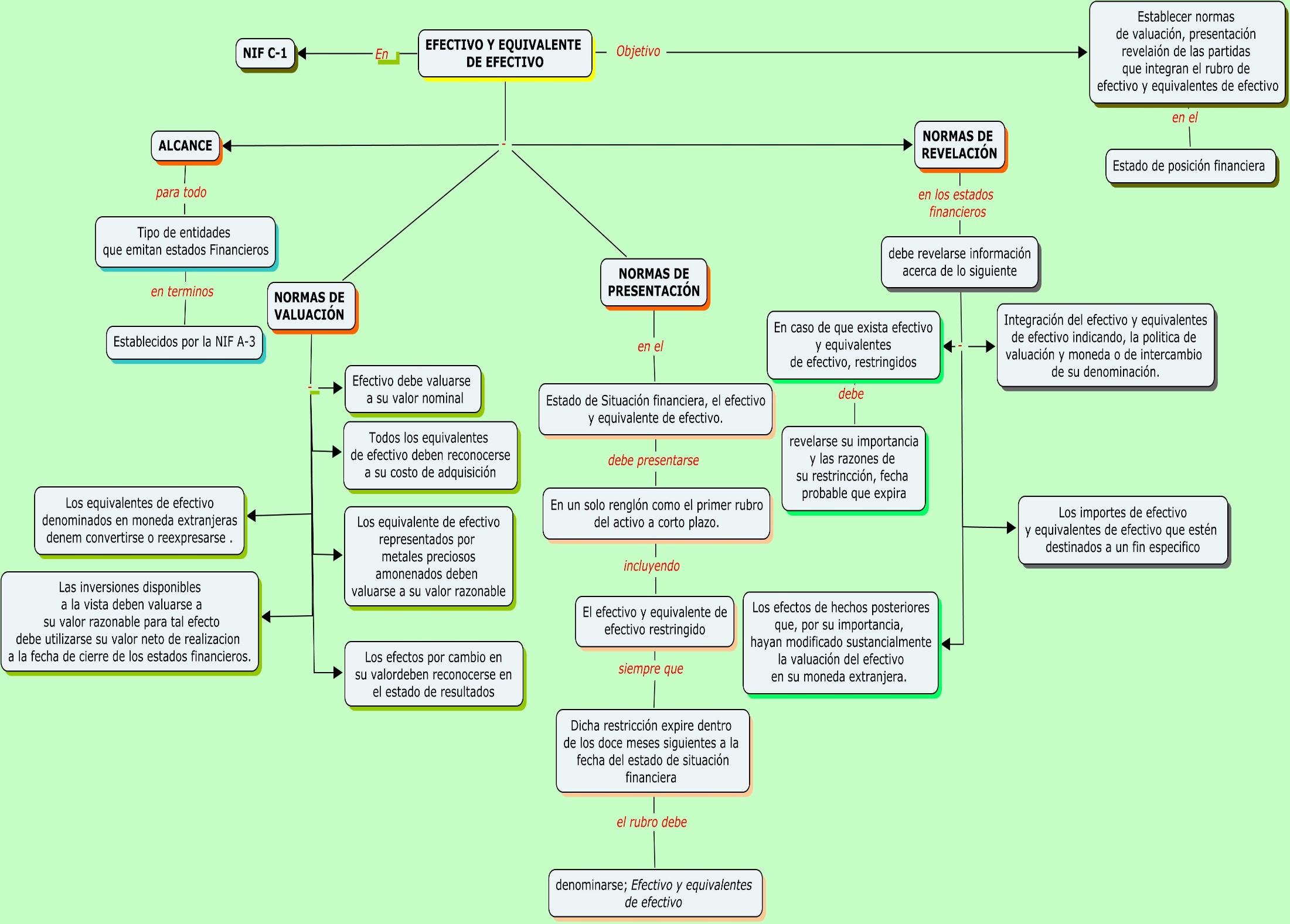 Bibliografía del tema:

Financiera, C. M. (2016). Normas de Información Financiera. México: IMPC.